Análise Sinótica
Período a ser apresentado
2ª-feira: iniciando da quinta passada até domingo
5ª-feira: iniciando de 2ª a 4ª.
Estrutura
Notícias do período (CPTEC, Climatempo, SOMAR, etc.)
Imagens de Satélite (CPTEC)
http://satelite.cptec.inpe.br/acervo/goes.formulario.logic?i=br 
Análise Sinótica (associando às notícias):
PRNM (aulamaster)
Jatos (aulamaster)
Dados de precipitação (INMET/CPTEC/Ogimet)
Máximas e mínimas (INMET)
Imagens de Satélite
#!/bin/bash
# Author: F.C. Vasconcelos JR
# modificado Rita Ynoue - 26/04/2013
#######################################
#Script trouxa para baixar imagens de
#satelite
#24/04/11
#######################################

ANO='2014'
MES='02'
for DIA in `seq 20 23`; do
for HORA in ` seq -w 0 23`; do
for me in 00; do
wget -c http://pururuca.cptec.inpe.br/repositorio5/goes12/goes12_web/ams_realcada_alta/${ANO}/${MES}/S11219752_${ANO}${MES}${DIA}${HORA}${me}.jpg
wget -c http://pocanga.cptec.inpe.br/repositorio5/goes12/goes12_web/ams_vapor_alta/${ANO}/${MES}/S11219744_${ANO}${MES}${DIA}${HORA}${me}.jpg
wget -c http://pocanga.cptec.inpe.br/repositorio5/goes12/goes12_web/ams_vis_alta/${ANO}/${MES}/S11219740_${ANO}${MES}${DIA}${HORA}${me}.jpg

done
done
done
convert -delay 50 S11219752_* ${DIA}_IV.gif
convert -delay 50 S11219744_* ${DIA}_VAP.gif
convert -delay 50 S11219740_* ${DIA}_VIS.gif
echo Todos trabalhos parados em `date` !!
Aulamaster
Xming
Putty -> saved sessions: aulamaster.iag.usp.br
SSH -> X11 -> Enable X11 forwarding
Save
Load aulamaster.iag.usp.br
Entrar com seu login e senha
> gfsana
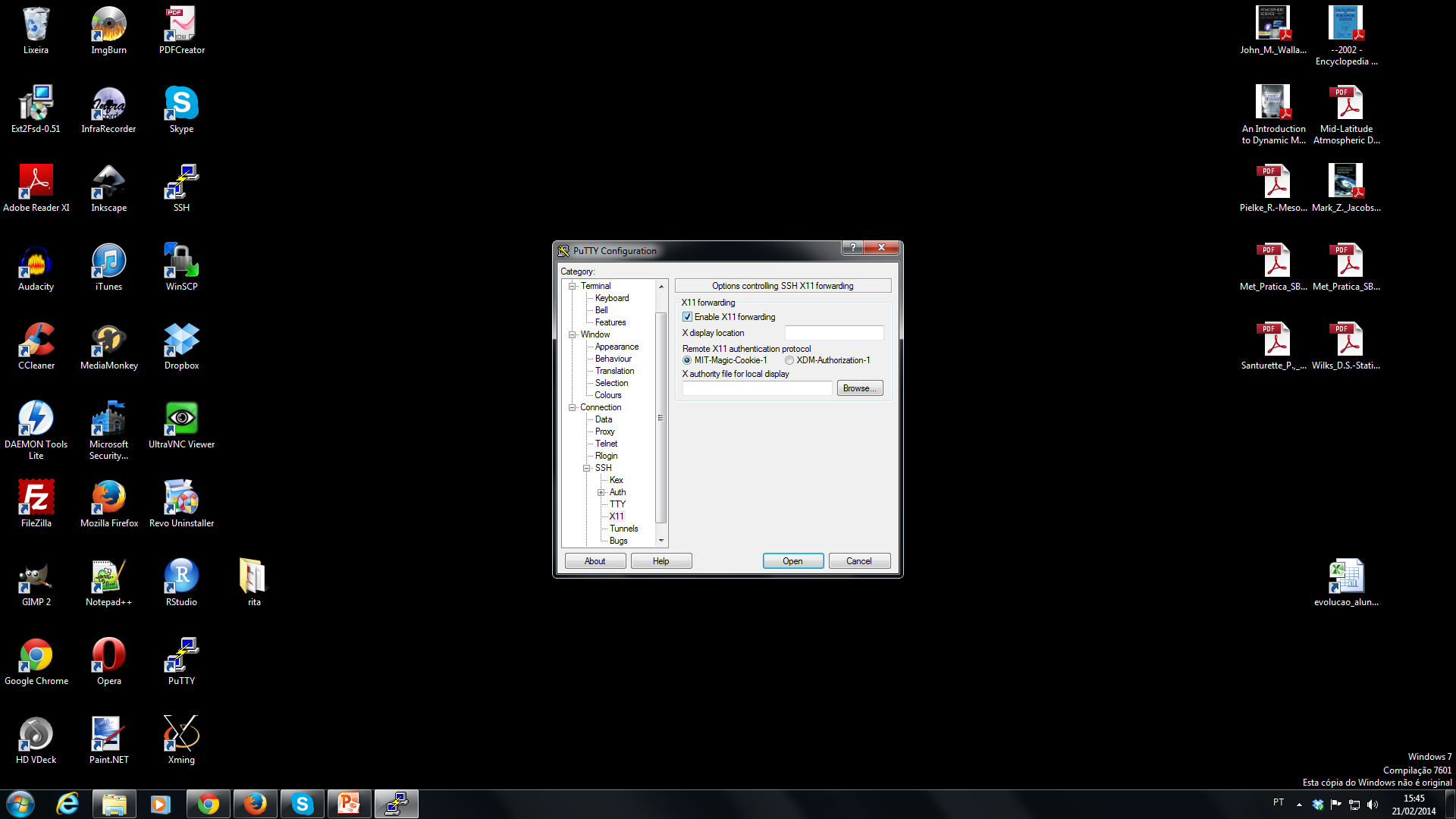 INMET/CPTEC/Ogimet
Valores extremos
http://www.inmet.gov.br/portal/index.php?r=tempo/valoresExtremos

Precipitação Acumulada
http://clima1.cptec.inpe.br/siac/index_ams.html
http://www.ogimet.com/cgi-bin/gsynop?esc=8&nav=Yes&lat=30S&lon=060W&proy=orto&base=bluem&ano=2014&mes=2&day=21&hora=12&min=0&vr4=R4